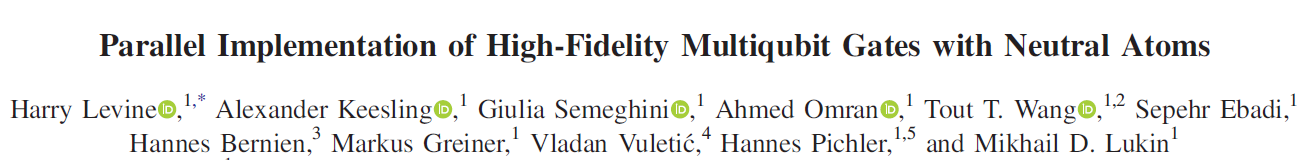 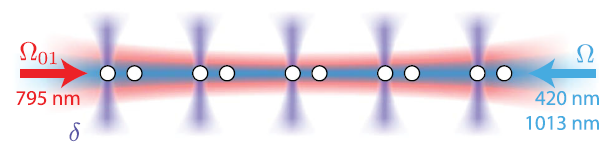 Kaixuan Yao                                                                25 Nov 2019
Chin lab
Phys. Rev. Lett. 123, 170503
Neutral Atom Quantum Computing
Qubits: Atom array
1D, 2D, 3D…

Computational basis: hyper-fine spin states
Excellent coherence time
Single qubit gate: Microwave/ Raman

Entanglement: Rydberg blockade
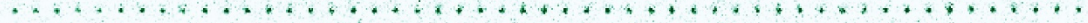 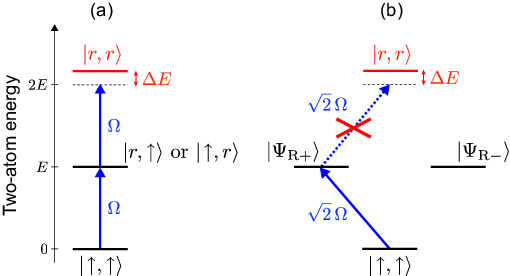 Experiment Setup
B = 8.5G
87Rb
420 nm
Global coupling beamswith local detunings
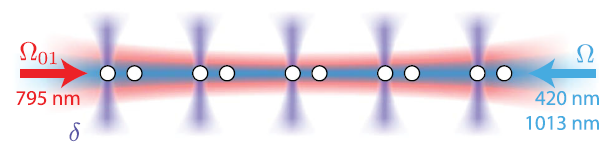 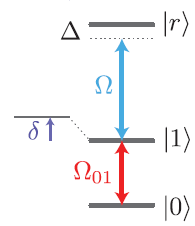 Blockade 2π × 24 MHz
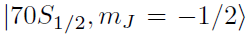 Ω ≈ 2π × 3.5 MHz. 420nm & 1013nm, through 6P3/2
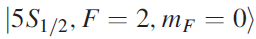 Ω01 ≈ 2π × 250 kHz
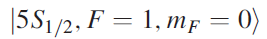 Single Qubit Manipulation
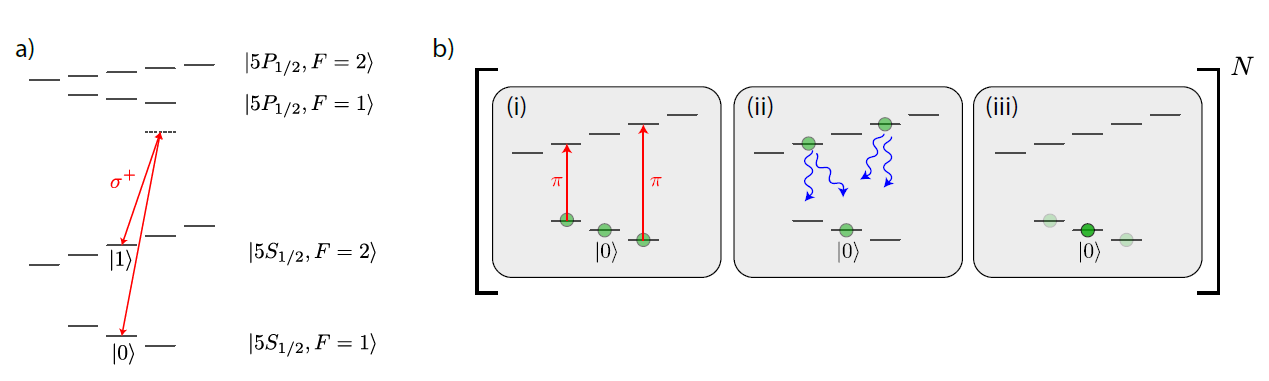 Raman laser:
Sidebands of laser under DSBSC amplitudemodulation with EOM
Carrier detuned by 100 GHz

Account for induced lightshift
(~20 kHz)
State preparation
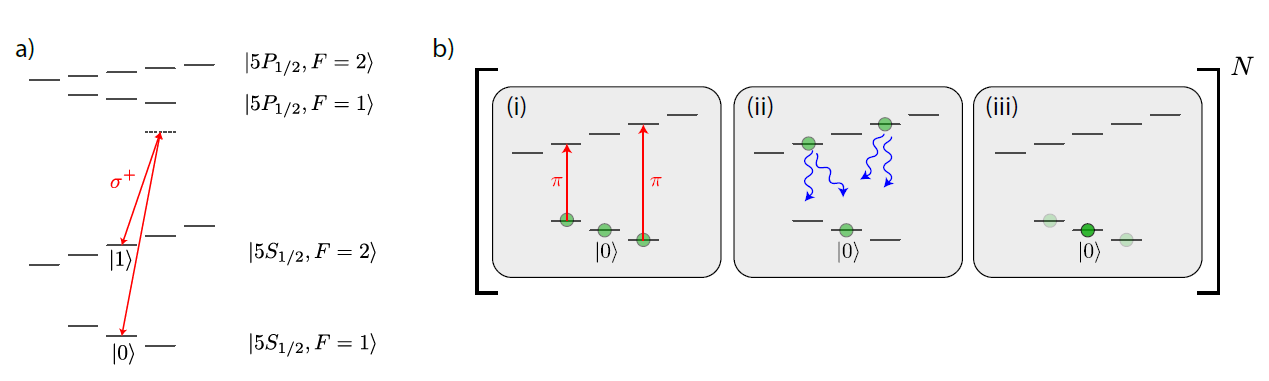 F=2
F=1
Interlacing Raman pulses and optical pumping
Repeat 70 times in 300 us, fidelity 99.3(1)%
Traditional CZ gate
Rydberg pulse:
π
π
Control
2π
Target
|r>
|1>
|0>
Target phase shift           0                           π                         0                        < π
New CZ gate
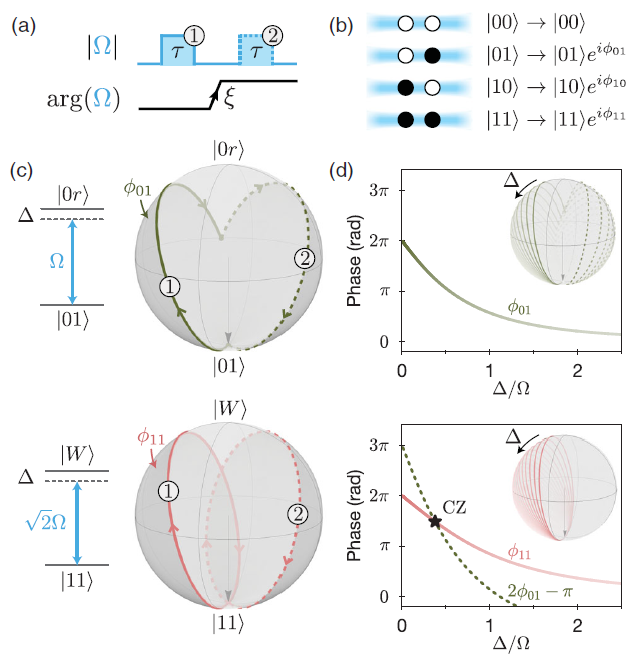 Stronger coupling to |r>if both atoms are in |1>

Two pulses with a phase shift

Experimentally tune τ and ξ
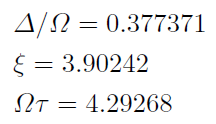 Faster (0.4 us)
Require only global couplings
Set of gates
Global X
Local Z
Two qubit CZ
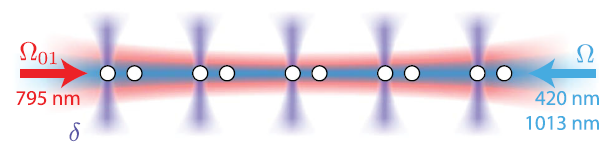 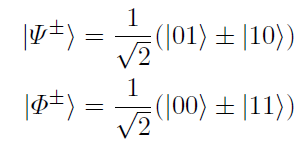 Preparing Bell state
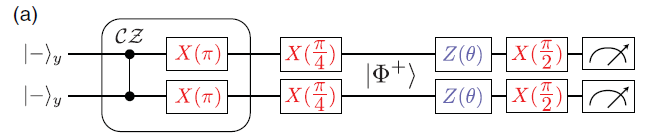 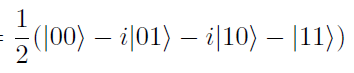 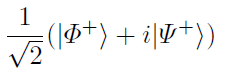 Blow away |1>
Preparing Bell state
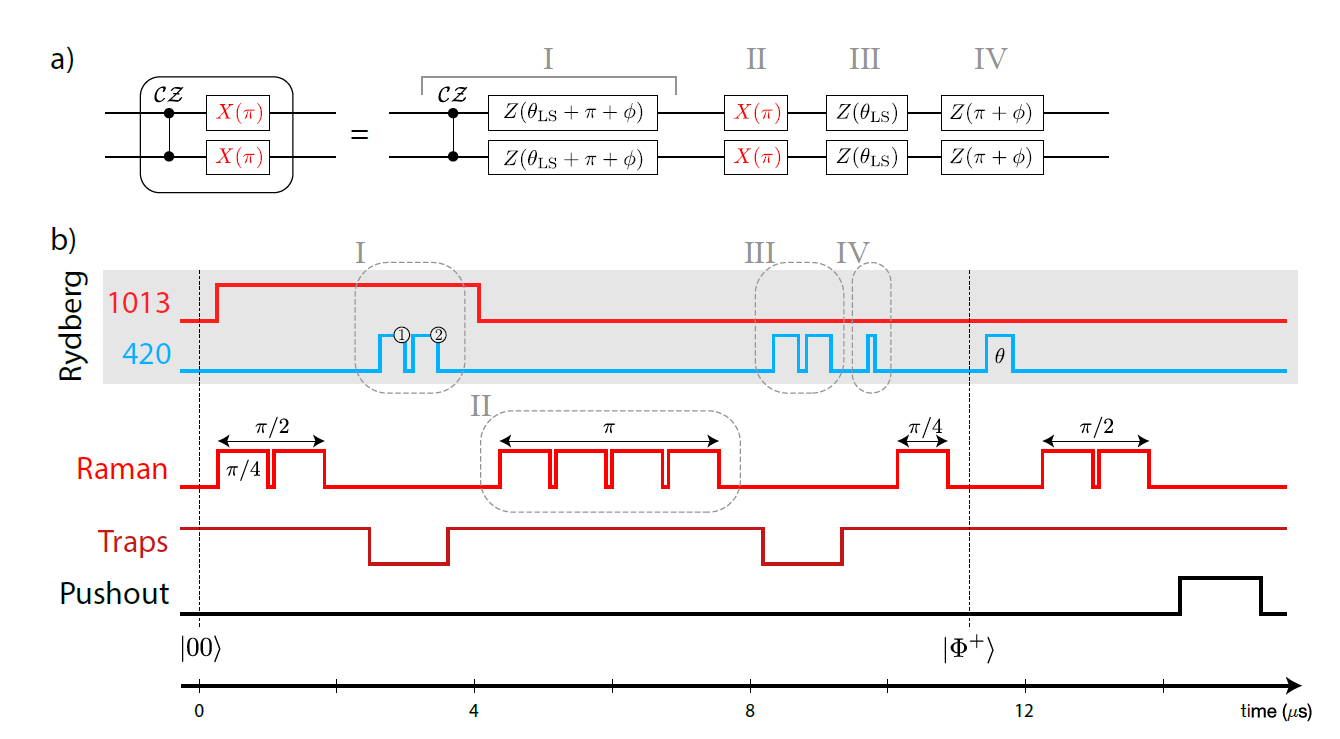 Bell state fidelity
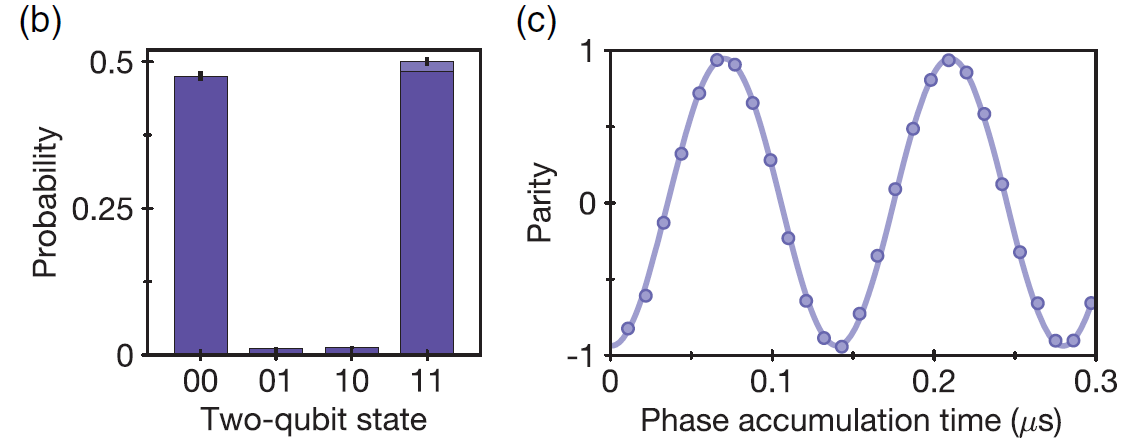 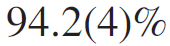 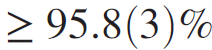 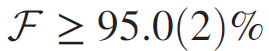 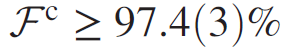 CNOT gate
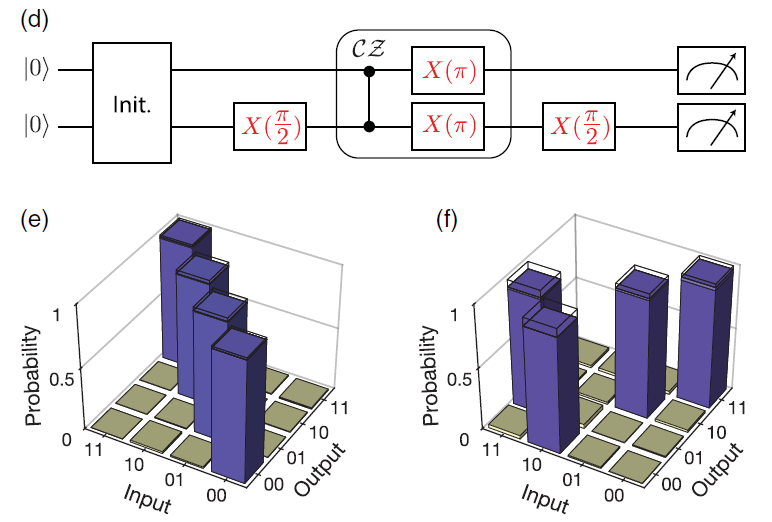 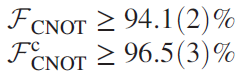 Toffoli gate
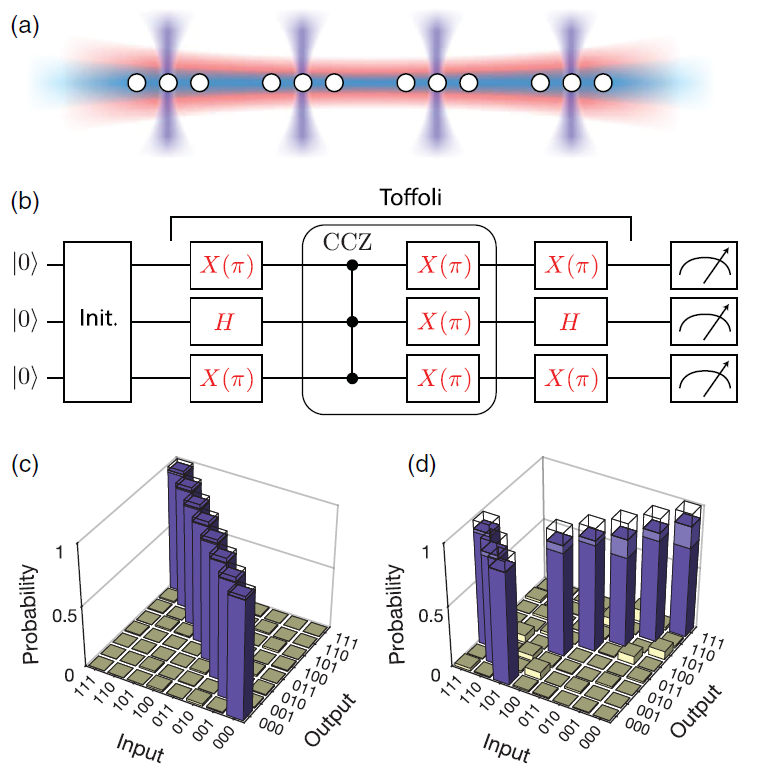 Can build from 5 single/two qubit gates
Try using triplets of blockaded atoms:

Numerically find global pulse shape
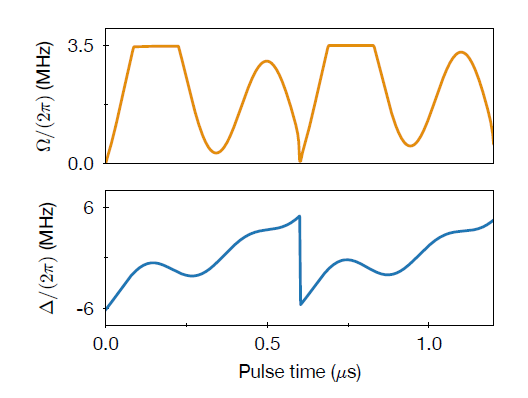 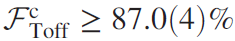 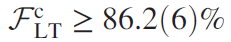 Summary
Realized Rydberg-mediated entanglement of hyperfine qubits

New CZ gate protocol requiring only global Rydberg coupling, thus insensitive to crosstalk

Competitive fidelity of CZ gate 
(99.5% for superconducting qubits, 97.5% for ions)
npj Quantum Information volume 5, Article number: 84 (2019)
Outlook
Contiguous array: 
Use local addressing beams to shift Rydberg resonance

Nondestructive state readout: 
Stern-Gerlach 
State dependent fluorescence